OCCUPATIONAL HEALTH
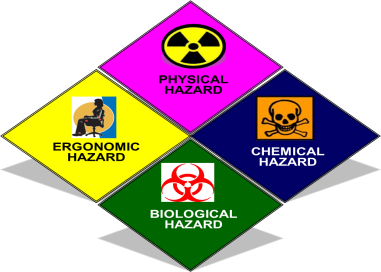 7
Prof. Dr. WAQAR  AL-KUBAISY
4/4/2021
1
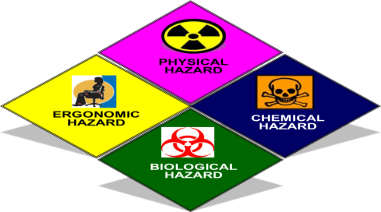 (Biohazards)
BIOLOGICAL    HAZARD
Q fever
4/4/2021
2
Q fever
Q fever, also called query fever, is 
A bacterial infection caused by the bacteria Coxiella  burnetii. 
Affects humans and other animals
It is a zoonotic 
Most common animal reservoirs are cattle, sheep, and goats
and other domestic mammals including  cats, and dogs.
Humans typically get the infection  as a results from
 Inhalation of a spore in dust that was contaminated by infected animals
from contact with the  milk, urine faeces, vaginal mucus or semen,  of infected animals. 
Rarely, the disease is tick -borne..
Humans are vulnerable to Q fever, and infection can result from even a few organisms
4/4/2021
3
The highest amounts of bacteria are found in the "birth products" (placenta, amniotic fluid) of infected animals
Farmers, 
veterinarians, and 
people who work with these animals in labs

The disease may cause mild symptoms similar to the flu.
may clear up in a few weeks without any treatment
 However, many people have no symptoms at all. 

In rare cases, a more serious form of disease develops if the infection is chronic, means it persists for six months (and there are some case reports indicating that it may persist for more than six months).
are at the highest risk
 of being infected.
4/4/2021
4
A more serious form also can develop if the 
 infection is recurrent, 
People with 
heart valve problems or 
weak immune systems
are at the highest risk of developing these types of Q fever
The animals transmit the bacteria in:
Urine, feces, milk, fluids from giving birth
These substances can dry inside a barnyard where 
contaminated dust can float in the air. 
Humans get Q fever when they 
   breathe in the contaminated air.
In rare cases, drinking unpasteurized milk can cause infection. 
cannot be spread directly from one human to another.
 The exact frequency of Q fever isn’t known because most cases aren’t reported.
4/4/2021
5
Q fever
Signs and symptoms
Incubation period is usually 2-3weeks. 
Symptoms can vary significantly from one person to another. 
 The most common manifestation is flu-like symptoms  with abrupt onset of fever, malaise, profuse perspiration, sever headache muscle pain, loose of appetite, upper respiratory problems, dry cough, confusion, chills, and gastro intestinal  symptoms such as nausea vomiting, and diarrhoea  
 About half of infected individuals exhibit no symptoms.
During its course, the disease can progress to an  
atypical pneumonia which can result in 
a life-threatening  acute respiratory distress syndrome
 whereby such symptoms usually occur 
during the first 4-5  days of infection.
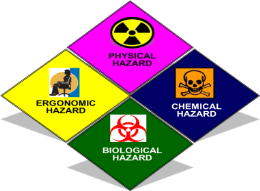 4/4/2021
6
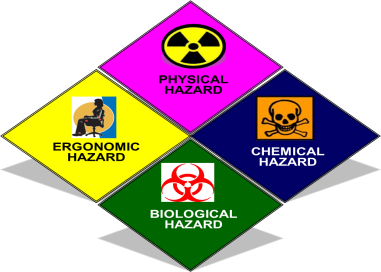 Q fever
Signs& Symptoms Cont.  ..
Less often, Q fever causes hepatitis, which may be
 asymptomatic or 
becomes symptomatic with malaise, fever,  liver enlargement, and pain in the right upper quadrant of the  abdomen
  transaminase  values  are often elevated
jaundice  is uncommon.
 Retinal vasculitis is a rare manifestation of Q fever.

 The chronic form of Q fever     endocarditis which can 
occur months or decades following the infection.
 It is usually fatal if untreated. 
However, with appropriate treatment, 
the mortality falls to around 10%.
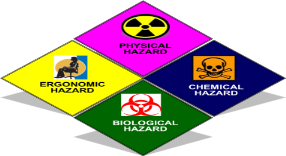 4/4/2021
7
Q Fever
Who Is at Risk for Q Fever?
Since the bacteria usually infect cattle, sheep, and goats, people who are at highest risk for infection include:
farmers
veterinarians
people who work around sheep
people who work in the dairy industry
people who work in a meat processing facilities
people who work in research laboratories with livestock
people who work in research laboratories with C. burnetii
people who live close to a farm
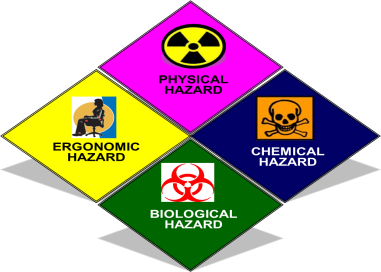 4/4/2021
8
Q fever
Diagnosed  of Q Fever 
It’s difficult to diagnose Q fever based on symptoms alone.
suspect of Q fever 
any  case of the flu-like symptoms or serious complications of Q fever and work or live in an 
environment that puts him  at high risk for exposure
ask questions about the  job or 
if  he  recently been exposed to barnyard or farm animals.

Q fever is diagnosed with a blood antibody test. 

According to the Centers for Disease Control 
antibody test frequently appears negative 
in the first 7- 10 days of sickness.
In a chronic infection,
4/4/2021
9
Q Fever Diagnosed
In a chronic infection.
Serology allows the detection of chronic infection by the appearance of high levels of the antibody 
chest X-ray and
echocardiogram to look heart valves.
elevation of alanine transaminase and aspartate transaminase,
hepatitis  liver biopsy
  Molecular detection of bacterial DNA is increasingly used.  
Culture is technically difficult and 
not routinely available in most microbiology laboratories.
4/4/2021
10
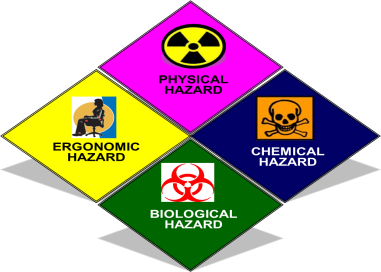 Q fever
Complications of Q Fever?
Sometimes Q fever can persist or come back. 
This can lead to more serious complications if the infection affects
Heart,  liver, Lungs, brain
high risk of developing chronic Q fever when :
have an existing heart valve disease
have blood vessel abnormalities
have a weakened immune system
Pregnant
According to the CDC
chronic Q fever occurs in  less than 5%of infected patients.
4/4/2021
11
Complications of Q Fever Cont. ..
The most common and serious complication of Q fever
 is a heart condition ,bacterial endocarditis. 
       This may be fatal if it isn’t treated.

  Other serious complications are less common. They include:
pneumonia or other lung issues

pregnancy problems, such as miscarriage, stillbirth,
        low birth weight, premature birth, 
Hepatitis, 
Meningitis,
4/4/2021
12
Q fever
Epidemiology
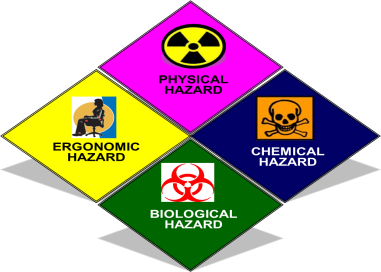 the Q fever-causing agent Coxiella  burnetii. , 
The pathogenic agent is found everywhere 
       except New Zealand.
The bacterium is extremely sustainable and virulent: 
a single organism is able to cause an infection. 
The common source of infection is
 inhalation of contaminated dust,
 contact with contaminated milk, meat, or wool, and
 particularly birthing products.
 Ticks can transfer the pathogenic agent to other animals. 
No transfer between humans 
Some studies have shown more men to be affected than women,???
4/4/2021
13
Q fever
At risk” occupations include.
Veterinary  personnel
  Stockyard workers
Farmers
Sheep shearers جزاز
Animal transporters
Laboratory workers handling potentially infected veterinary samples or visiting  abattoirs 
Hide (leather), tannery workers


Q fever was first described in 1935 by Edward Holbrook in slaughterhouse workers in Brisbane, Queensland. 
The "Q" stands for "query" and was applied at a time when the causative agent was unknown;
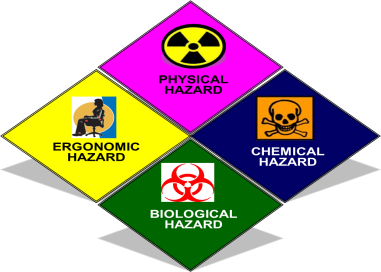 4/4/2021
14
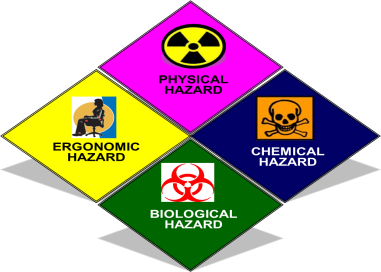 Q fever
Treatment of acute Q fever 
 antibiotics is very effective and should be given 
 Commonly used antibiotics include doxycycline , 
tetracycline chloramphenicol ofloxacin Profloxacin, . 

Treatment depends on the severity of symptoms.
Mild Infection Q fever 
usually resolve within a few weeks without any treatment 
 More Severe Infection
Doxycycline is the antibiotic of choice 
begin taking it immediately if Q fever is suspected 
 even before laboratory results are available. 
       2-3 weeks. 
The symptoms, including fever, should subside within 72 hours. 
Failure to respond to doxycycline may suggest that the illness isn’t Q fever.
4/4/2021
15
Q fever
Chronic Infection
Antibiotics are typically given for 18 months 
Chronic Q fever is more difficult to treat and 
can require up to four years of treatment with doxycycline.and quinolones or doxycycline with  hydroxychloroquine.
What Is the Outlook After Treatment?
Antibiotics are usually very effective,
 endocarditis,  and fatality from the disease is very uncommon. 
People with however, need an early diagnosis.
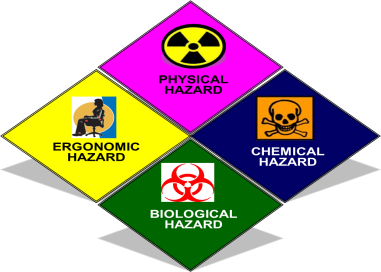 4/4/2021
16
Prevention
The Q fever vaccine (Q-VAX®)
 has been licensed for use in Australia since 1989
has shown to be highly effective in preventing Q fever infection in humans. 
Protection is offered by Q-Vax,
Since the introduction of the vaccination for high- risk occupations, the rates of Q fever infection have dropped markedly. 
The vaccine is made in Australia
The vaccine is a single injection.
0.5 ml sub-cutaneous injection given in the upper arm 
(assuming both blood and skin tests are negative
  protective immunity lasts for many years. 
 Revaccination is not generally required
  pre-vaccination  ????
4/4/2021
17
Prevention Cont. ..
The vaccine is long-lasting  immunity (excess of 5 years). 
Possible Side Effects
Up to 50% of those vaccinated will have 
   local tenderness, redness and swelling at the injection site.
In around 10% of vaccine recipient’s side effects will include mild influenza-like symptoms, such as headache, fever, chills and minor sweating.	
Serious side effects are very rare
What is pre-vaccination screening?
To avoid the risk of a severe reaction 
the vaccine should only be given to those 
who have not been in contact with the bacteria in the past.
identify pre-existing immunity,
 because vaccinating people who already have an immunity 
               can result in a severe local reaction
4/4/2021
18
Pre-vaccination screening has 3 stages:
an interview about Q fever infection or past vaccination 
blood test to check for immunity
skin test to check for immunity.
It is possible to have been in contact with Q fever bacteria and not get sick 
so pre-vaccination screening is essential

Annual screening is typically recommended.
 Skin reactions such as redness are common 3 to 4 days after skin testing, however these generally 
  resolve by day 7 when the skin test is read.
4/4/2021
19
What should be considered after  vaccination?
Allow 15 days after vaccination before starting work in an at-risk environment. 
Keep the worker’s record in a safe place as is important particularly if the worker change his jobs as the new employer will need this evidence
In 2001, Australia introduced a national Q fever vaccination program for people working in “at risk” occupations. 
Vaccinated or previously exposed people may have their status recorded on the Australian Q Fever Register
which may be a condition of employment in the meat processing industry
4/4/2021
20
Who should be vaccinated?
The vaccine is strongly recommended for people
 who work in high-risk occupations
 People whose work in contact with high-risk animals or
animal products 
People can also be infected outside of work especially in
 live or visit. rural areas by breathing in infected particles and dust in the environment.
4/4/2021
21
High risk people for Q fever and not vaccinated, 
Should take the following preventive steps:
Properly disinfect and decontaminate exposed areas.
Properly dispose of all birth materials after a livestock animal has given birth.
Washing hands properly.
Quarantine infected animals.
Milk pasteurization  
Test animals routinely for infection.
Restrict the airflow from barnyards and animal holding facilities to other areas.
4/4/2021
22
Preliminary results suggest vaccination of animals 
may be a   method of control. 
Published trials proved that use of a registered phase vaccine (Coxevac) on infected farms is a tool of major  interest to manage or prevent
 early or late abortion,
 repeat breeding, 
decreases in milk
4/4/2021
23
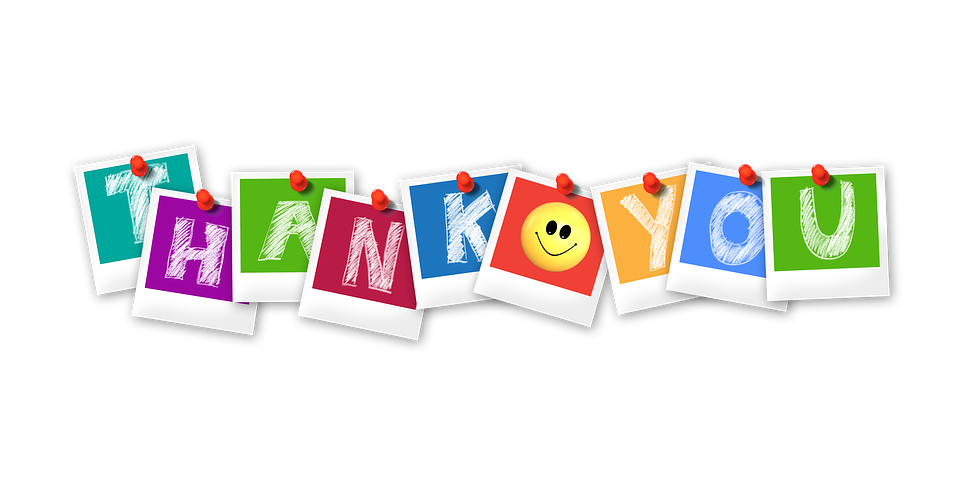 Q  ????
4/4/2021
24